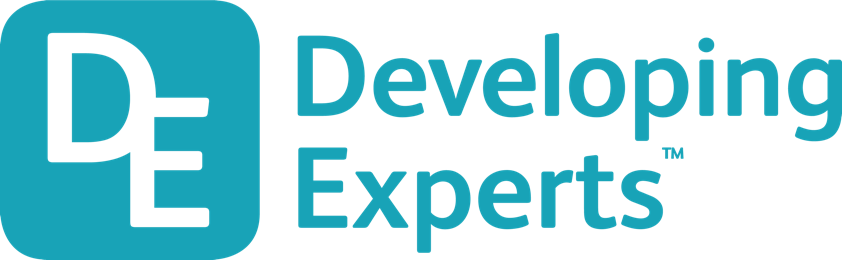 0001.01
Mission Assignment
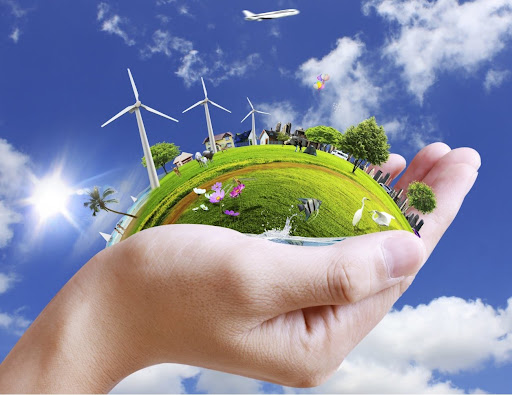 KS4-07-22: 
Ecology – Explore sustainable fisheries